NEW ACADEMIC LEADERS
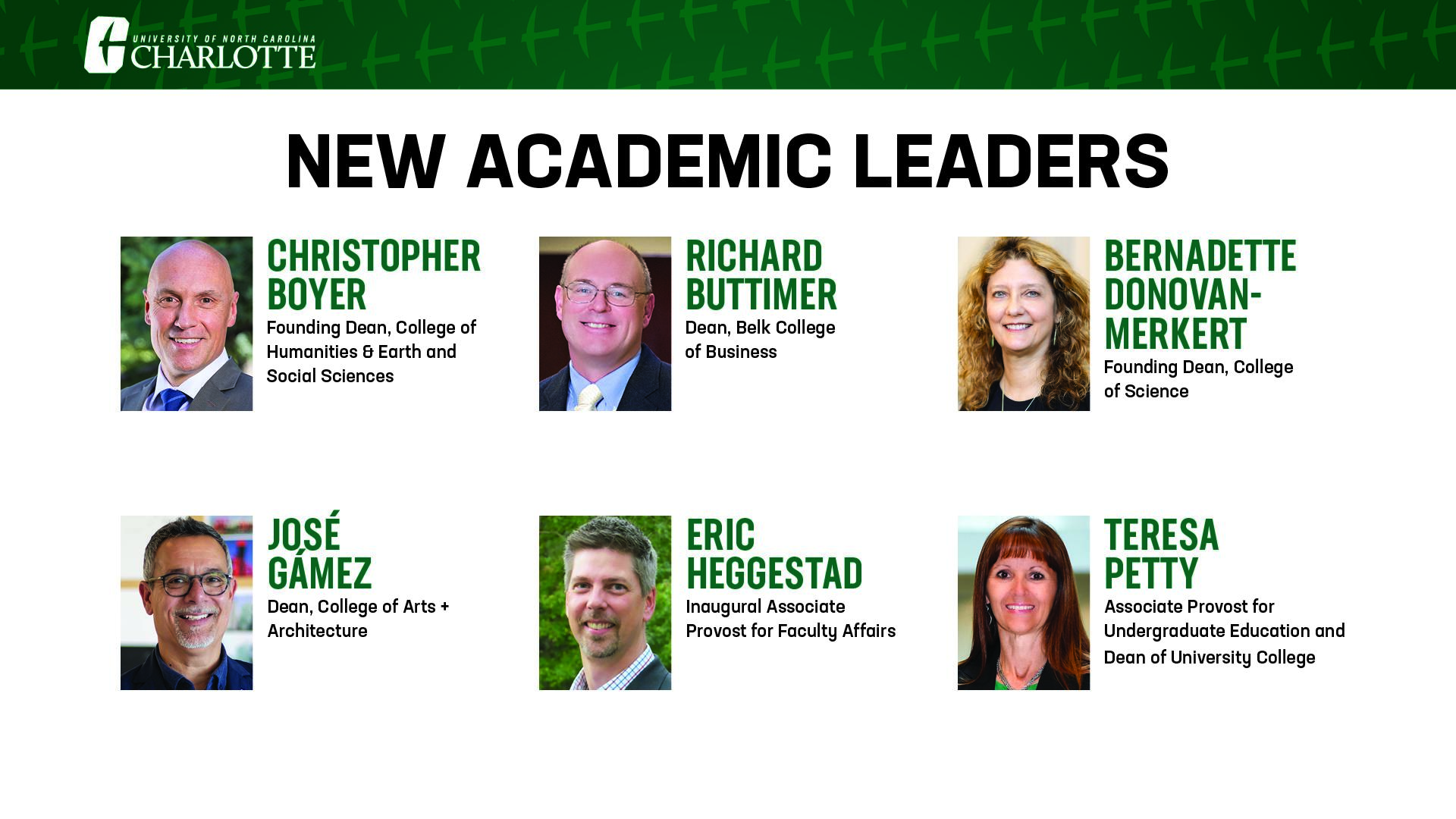 2024-2025 SEARCHES
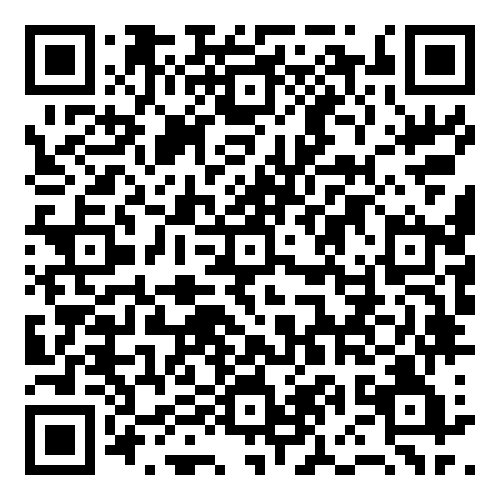